Context-Aware Search Personalization with Concept Preference
CIKM’11
Advisor：Jia Ling, Koh
Speaker：SHENG HONG, CHUNG
1
Outline
Introduction
Concept Extraction
Search Context Discovery
Temporal Cutoff
Query relevance
SERPs Similarity
Concept Preference Derivation
Clickthrough
Query Reformulation
Personalized Ranking Function
Experiment
Conclusion
2
Introduction
Search engines have become an indispensable tool of people's daily activities
search queries are typically short and ambiguous
limited clues to infer a user's true search intents
A framework that utilizes search context to personalize search results
3
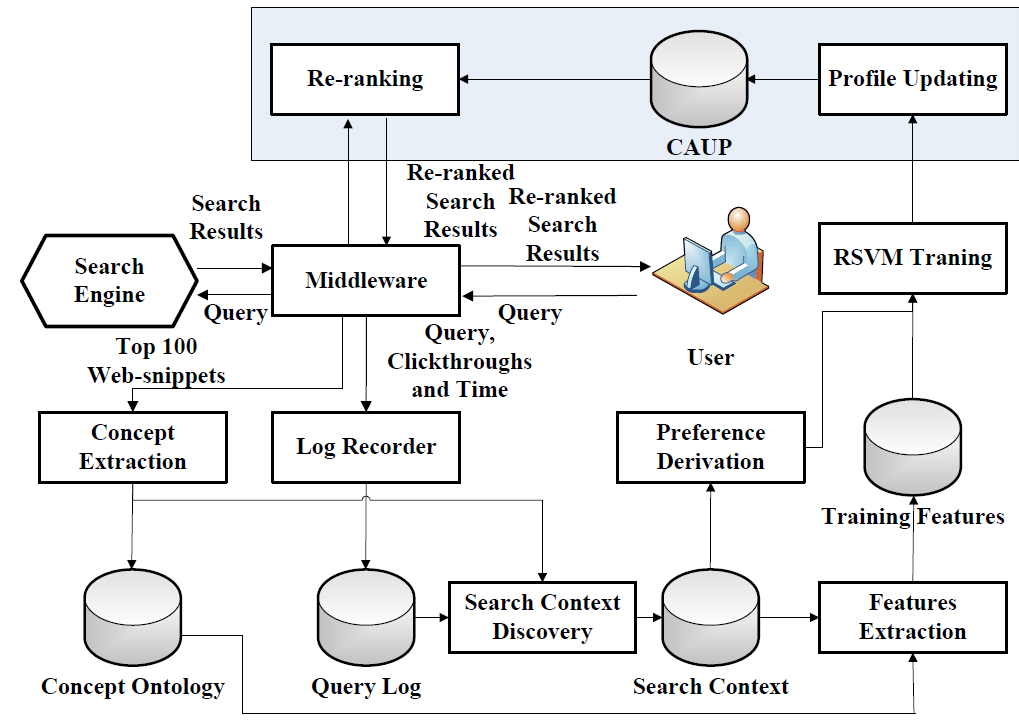 4
Concept Extraction
A term/phrase c appears frequently in the web-snippets arising from a query q, then c represents an important concept related to q
Extracts all the terms and phrases from the web-snippets arising from q and denote a term or a phrase as ci
A “web-snippet” denotes the title, summary and URL of a Web page returned by search engines.
5
Concept Extraction
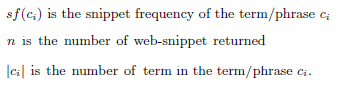 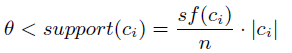 Search engine
N snippets
Example:
Query = “cloud computing”
1000 snippets

C1 = “service”
C2 = “community cloud”

7 snippets contains C1
5 snippets contains C2
Support(C1) = 7/1000  *  1 = 0.049
Ɵ = 0.03
Support(C2) = 5/1000  *  2 = 0.07
6
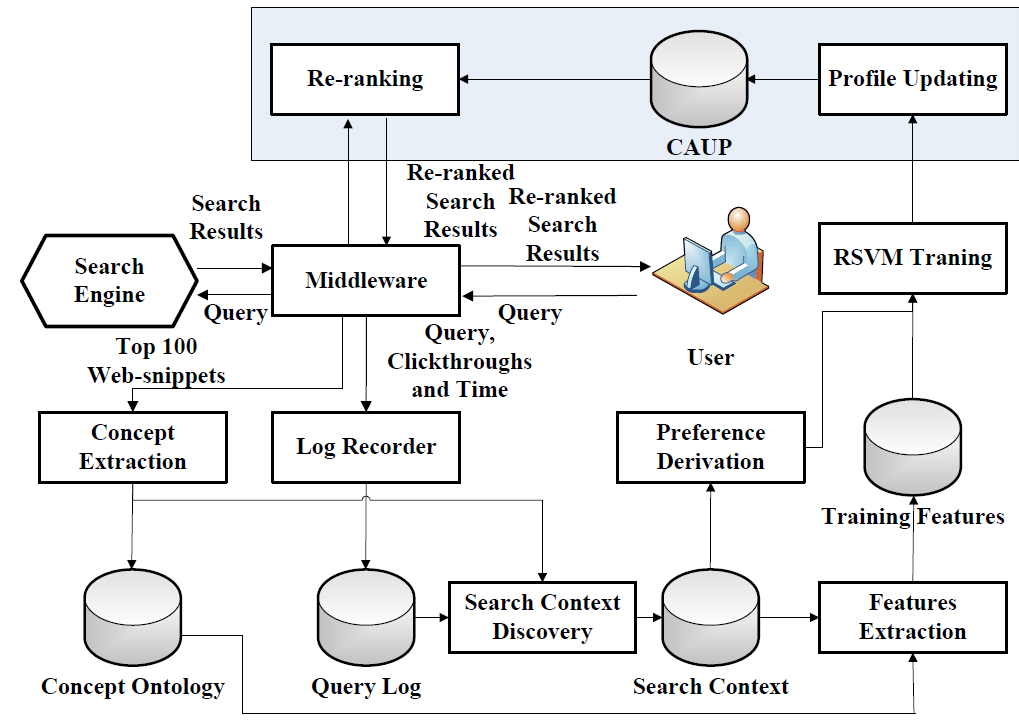 7
Search Context Discovery
Temporal Cutoff
Query relevance
SERPs Similarity
8
Temporal Cutoff
Temporal cutoffs ranging from 5 minutes to 30 minutes are frequently used to identify session boundaries.
30 minutes cutoffs achieves fairly good performance
9
Query relevance
Utilize query reformulation taxonomy to evaluate the relevance between queries
Detect a certain type of change between two queries.
10
Query relevance
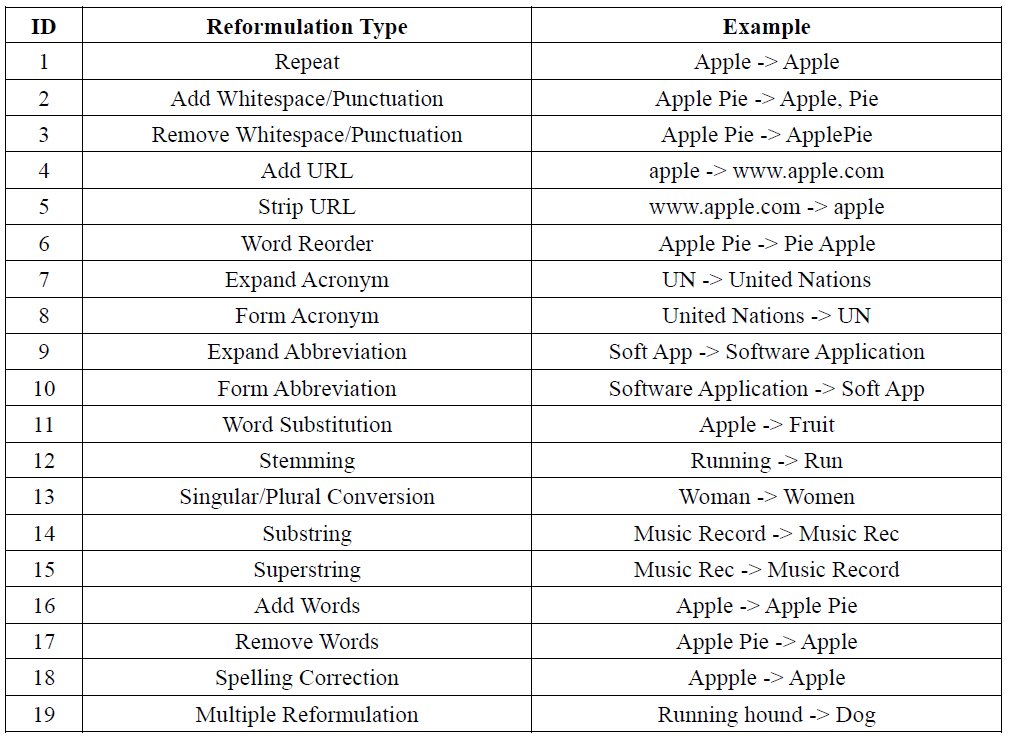 11
Query reformulation : RemoveWords, SingularAndPlural
horses race -> horse
Single reformulation, damage the query integrity
Multiple reformulation, 
reformulate queries by combining  more than one reformulation types
Enumerating each combination of reformulation types is infeasible
Train SVM model
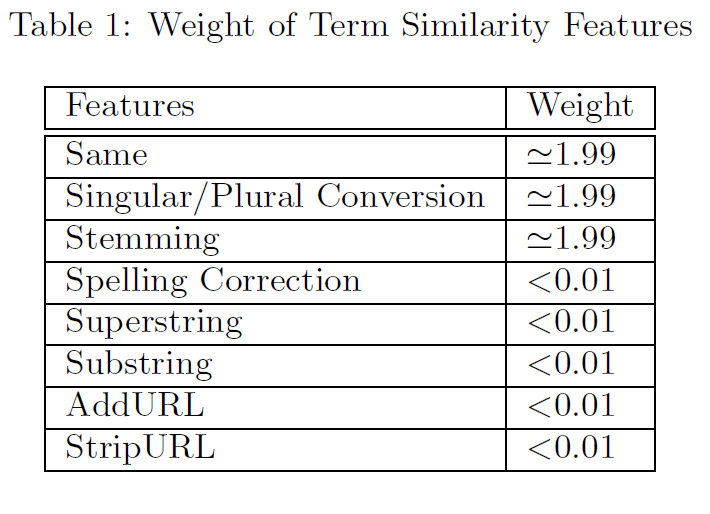 12
SERPs Similarity
The limitation of taxonomy-based method is that it can’t capture reformulations beyond the predefined taxonomy
For each query q, we extract concepts from the top 100 snippets returned by the search engine and then the query is represented as a concept vector Cq
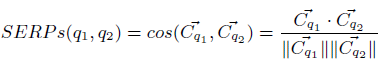 13
Search Context Discovery
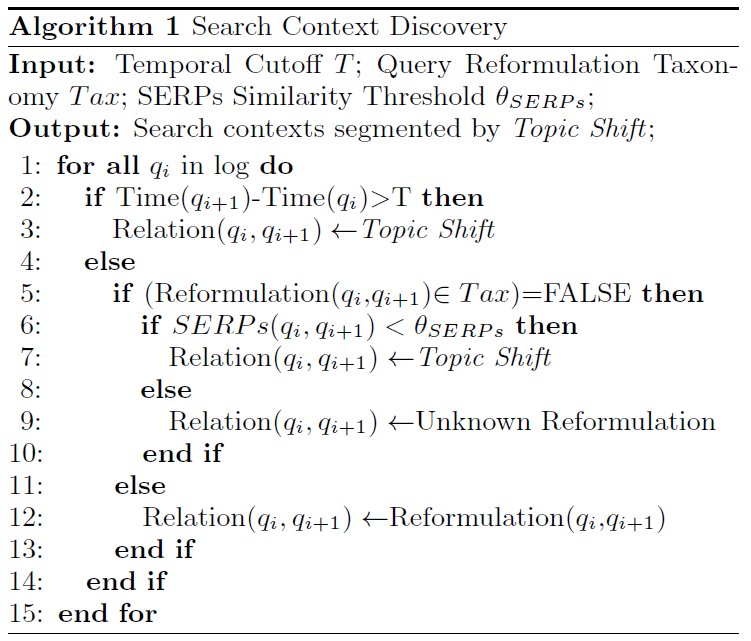 14
Concept Preference Derivation
Clickthrough
Users scan the results in order from top to bottom.
Users at least read the top two result snippets and the first one is much more likely to be clicked on.
Users read one snippet below any they click on.
User's examination range of the search results
If a snippet ranked i is the last snippet that a user clicked on the result, the examination range of the result is 1 -> (i + 1).
If no snippet is clicked on the result, the examination range of the result is 1 -> 2.
15
Concept Preference Derivation
Assume (s1,s2…) is the ranking of snippets arising from query q, the corresponding concept set for each snippet is denoted as (C1,C2…).
Click >q Skip Above: 
If si is clicked while sj is not clicked and i > j, derive a concept preference judgement ca >q cb for concept ca from Ci and concept cb from Cj .
Click >q No-Click Next: 
If si is clicked while sj is not clicked and j = i + 1, derive a concept preference judgment ca >q cb for concept ca from Ci and concept cb from Cj .
Click >q’ No-Click Earlier: 
Assume q’ is an earlier query of q within the search context. (s’1,s’2…) is the ranking of snippets arising from q’ and the corresponding concept set for each snippet are denoted as (C’1,C’2…). If si is clicked while s’j is skipped by the user, derive a concept preference judgment ca >q’ c’b for concept ca from Ci and concept c’b from C’j .
16
Snippet1(Concept set C1)
Snippet2(Concept set C2)
Snippet3(Concept set C3)
Snippet4(Concept set C4)
Search engine
query q
Click >q Skip Above: if user clicked Snippet3,  preference judgment C3 > C2, C3 > C1
Click >q No-Click Next:  if user clicked Snippet3,  preference judgment C3 > C4
Snippet1(Concept set C1)
Snippet2(Concept set C2)
Snippet3(Concept set C3)
Search engine
query’ q’
earlier query
Click >q’ No-Click Earlier: For q, user clicked Snippet3
For q’, user clicked Snippet2
preference judgment C3 >q’ C1
17
Concept Preference Derivation
Query reformulation
Reflect the semantic relation between two consecutive queries
Evaluate the distribution of query reformulation types from a 10K search query log
manually label the reformulation type between queries
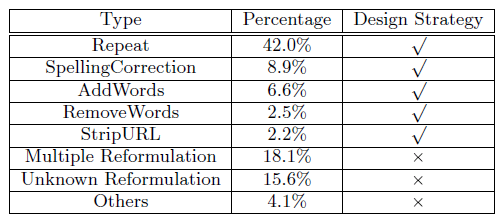 18
Concept Preference Derivation
Better understand the nature of the five query reformulation types
Conduct an empirical study on the user's Click/Skip behavior before and after query reformulation.
A query is labeled as Click(C) if it results in clickthrough, otherwise, it is labeled as Skip(S).
the C-C pattern is further categorized as C-C(S/D) if the clicked URL is the same/different for the two queries.
19
Repeat Strategy:
Assume q’ is an earlier query of q within the search context and q is the repeated query of q’. (s’1,s’2…) is the ranking of snippets arising from q’ and (s1,s2…) is the ranking of snippets arising from q. The combined snippet ranking is denoted as (sc1,sc2…) and sci is labeled as clicked if si or s’i is clicked.
Derive preference using Click >q Skip Above and Click >q No-Click Next from the combined ranking list instead of original ones.
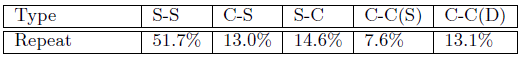 q’
q
q
S’1
S’2
S’3
S1
S2
S3
S1
S2
S3c
S-C,C-C(D) : conflicting preference
C-C(S) : preference judgment
20
SpellingCorrection Strategy: 
Assume q’ is an earlier query of q within a search context. If q results in clickthrough while q’ results in no clickthrough, only derive preference judgment for q by Click >q Skip Above and Click >q No Click Next
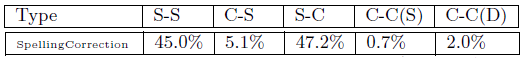 q’
q
S’1
S’2
S’3
S1
S2
S3
S-C : preference judgment
No
click
21
AddWords Strategy: 
Assume q’ is an earlier query of q within a search context. Terms belong to q/q’ are denoted by the set S. If q results in clickthrough, concepts containing terms in S is preferred over those skipped concepts for query q.
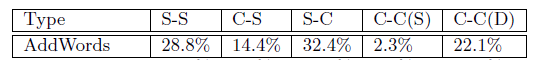 q’ = “apple”
q = “apple juice”

S = {juice}

If concepts containing “juice”, 
these concepts are preferred to concepts in skipped snippets.
S-C,C-C(D): large proportion, closer to user ‘s information need
22
RemoveWords Strategy: 
Assume q’ is an earlier query of q within a search context. Terms belong to q’/q are denoted by the set S. If q results in clickthrough, clicked concepts is preferred over those containing terms in S for query q.
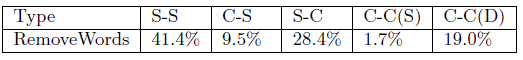 q’ = “apple computer power”
q = “apple computer”

S = {power}

For q, clicked concepts are preferred to those concepts containing “power”.
S-C,C-C(D): large proportion, get general information
23
StripURL Strategy: 
Assume q’ is an earlier query of q within a search context. If q is obtained by stripping URL from q’, snippets whose URLs sharing terms with q are preferred by the user
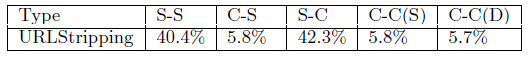 Navigational search
Capture the use’s preference with respect to URLs rather than concepts
Promote results whose URLs share terms with the reformulated query
24
Personalized Ranking Function
Suppose we have input preference judgment over concepts ci and cj for a given query q in the following form: ci >q cj. We write the above preference as a constraint as follows:


We first build a concept space, which contains concepts in the preference judgment as well concepts have semantic relation with them in the concept ontology.
Then, for each ci arising from q, we create a feature vector (q; ci) =(f1,f2,…fn) based on all concepts in the concept space.
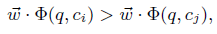 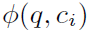 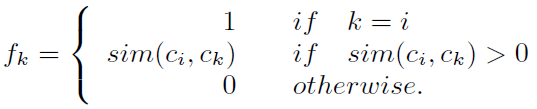 25
q : C1>C2, C1>C3
personalized
Training w (C1 and C4 are important)
q : {C1,C2,C3,C4,C5,C6,C7}
C4>C5
R(s1,s2,…sn)
S1 = {c2,c3}
P(S1) = w2 * (q,c2) + w3 * (q,c3)
26
Personalized Ranking Function
The semantic relation between two concepts, sim(ci,ck) is measured by Pointwise Mutual Information (PMI)
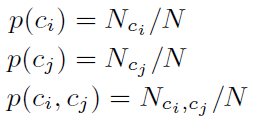 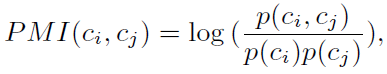 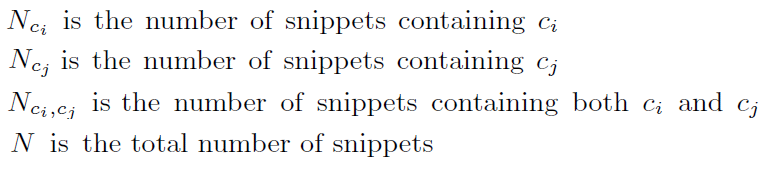 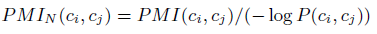 27
Personalized Ranking Function
Original ranking of search results arising from q is denoted by R(s1,s2,…sn), where snippet notes the snippet ranked at position i.
Ci be the set of concepts extracted from snippet si
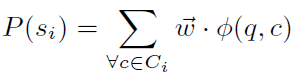 28
Experiment
Experiment setup
Compare the performance of search context algorithm
Evaluate strategies
Clickthrough-based
Queryreformulation-based
Combined
29
Experiment setup
Experimental data
AOL search query log
Each record contains:
User ID
Query
Timestamp
URL that user clicked
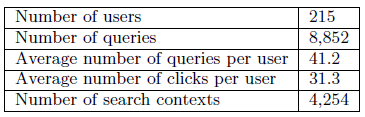 30
Compare the performance of search context algorithm
The users were asked to perform relevance judgment on the top 100 results for each query by filling in a score for each search result to reflect the relevance of the search result to the query.
Define three level of relevancy
Good : relevant
Fair : Unlabeled
Poor : irrelevant
Documents rated as “Good” are used to compute the Top-N precisions for different methods.
31
Compare the performance of search context algorithm
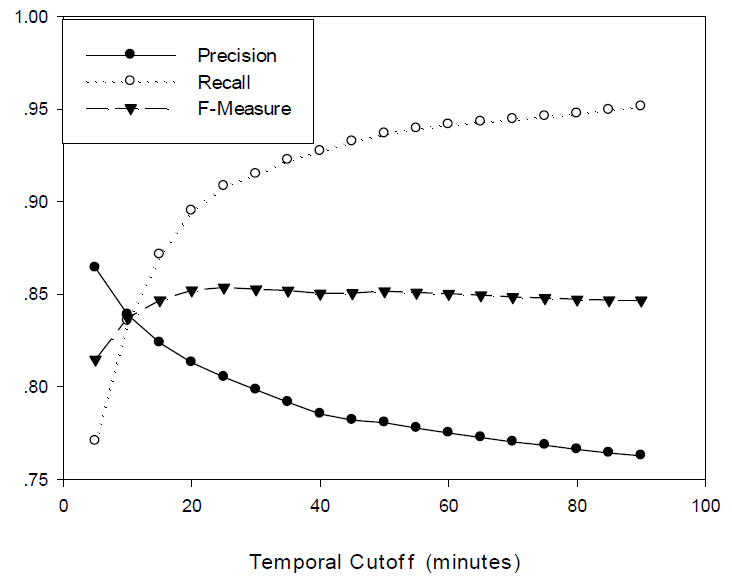 25~30 mins, the highest F-measure
Default temporal cutoff 30min
32
Compare the performance of search context algorithm
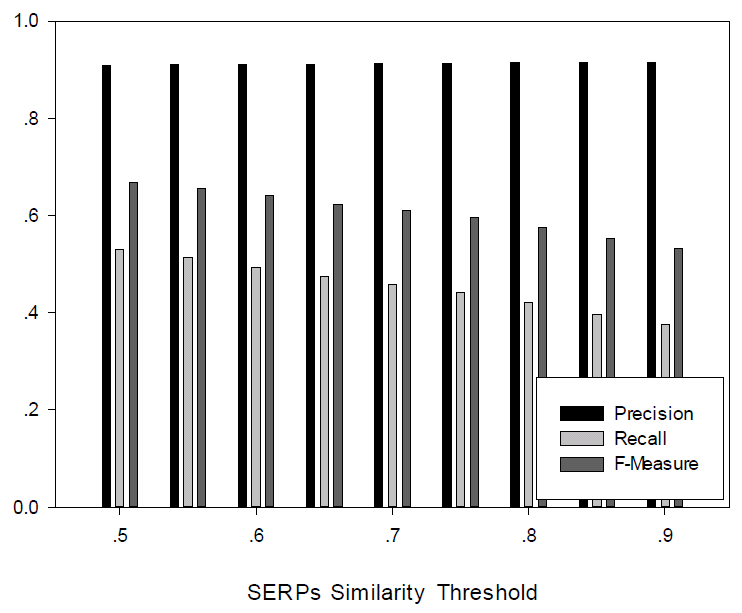 default value = 0.75
33
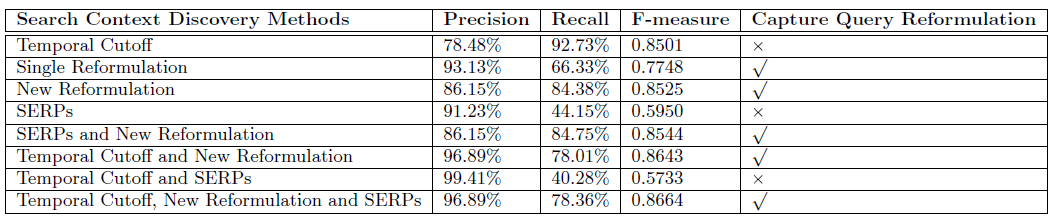 Temporal Cutoff : low precision, high recall. Put relevant and irrelevant queries together

Single Reformulation : high precision, low recall. Based on query reformulation, but too strict

New Reformulation : good precision, good recall. Multiple reformulation

SERPs : high precision, low recall. 

SERPs and New Reformulation : boost the low recall
34
Personalization with Clickthrough strategies
Joachims-C -> Click >q Skip Above
mJoachims-C -> Click >q Skip Above + Click >q No-Click Next
Clickthrough -> Click >q Skip Above + Click >q No-Click Next + Click >q’ No-Click Earlier
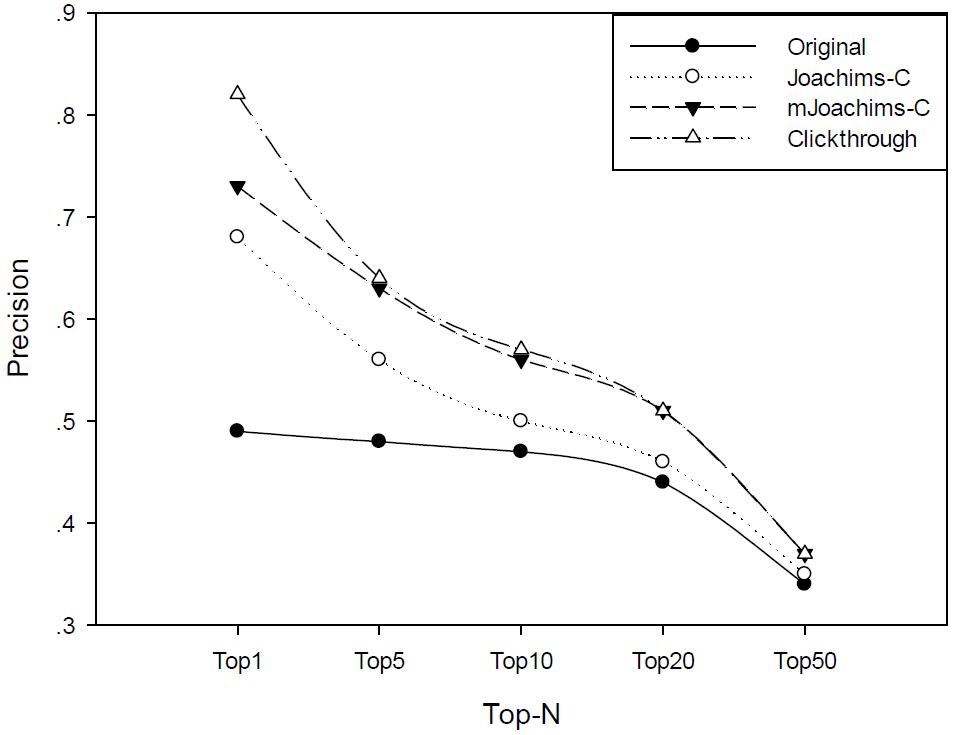 35
Personalization with Reformulation strategies
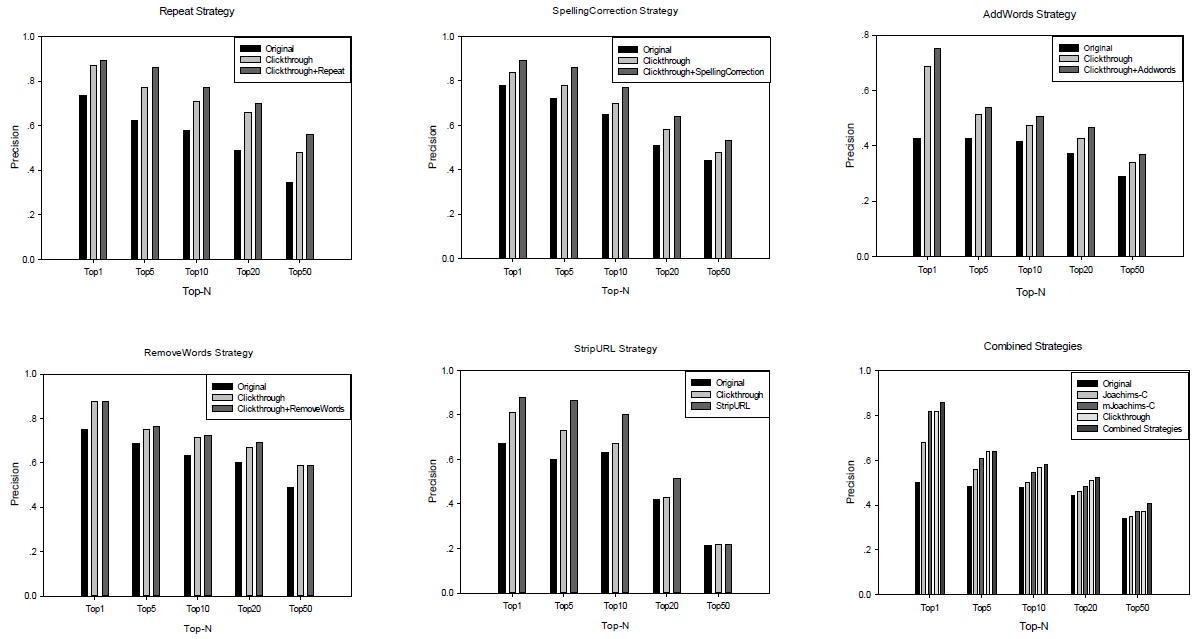 36
Conclusion
Using search contexts to facilitate concept-based search personalization.
Introduce a new method that discovers search contexts from raw search query log
This method captures comprehensive information through one-pass of the query log and has good performance in keeping context coherency and integrity.
The proposed strategies is able to capture the user's preference with higher accuracy than existing approaches
37